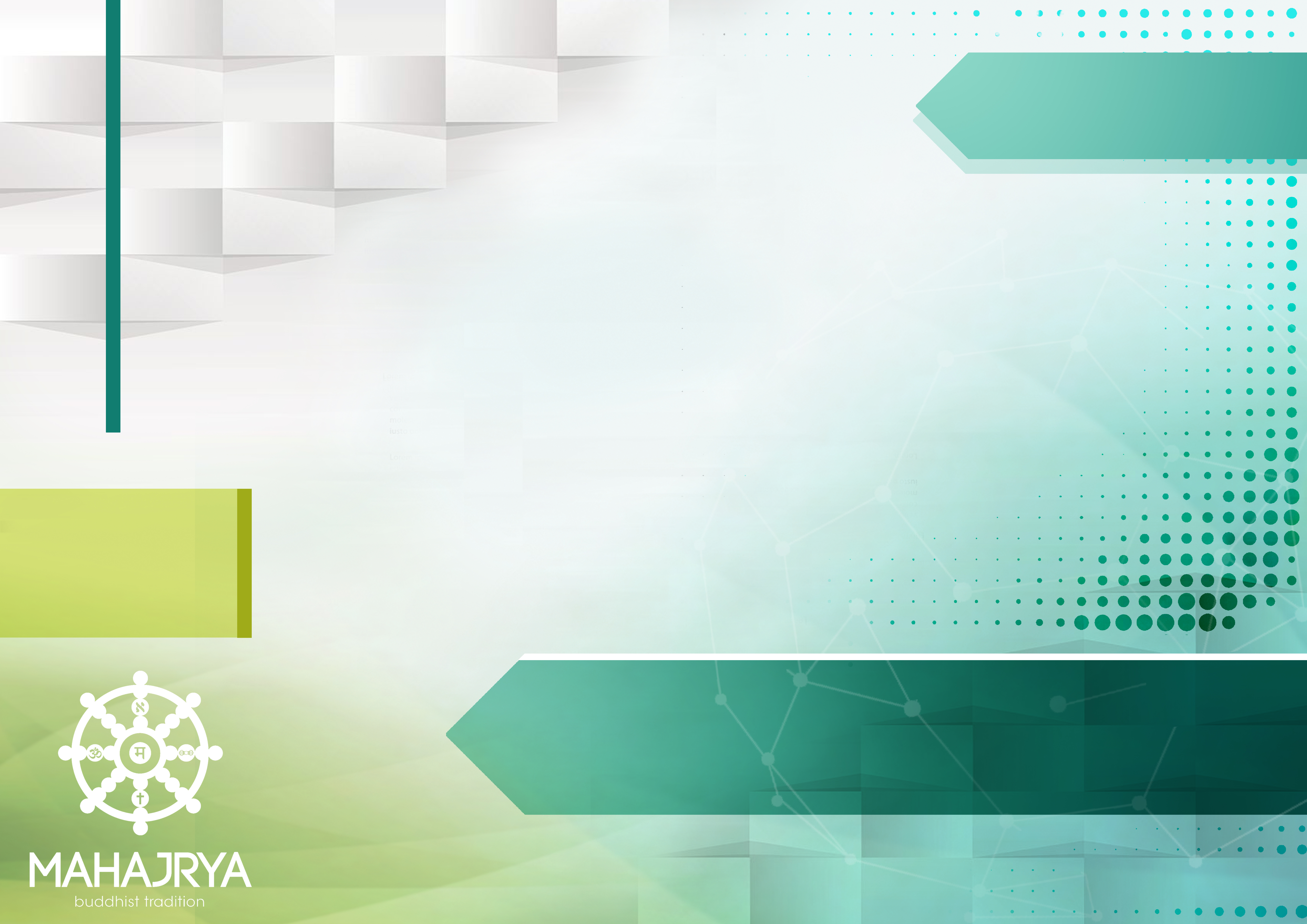 CIUDAD
Retiro Budista
Aquí va el texto del Retiro, frase o detalle para ese evento o seminario
Del 22 de Marzo 
Al 31 de Marzo
2016
Sala de conferencias Pepito
c/ Las fuentes  # 234  int. 1ª
08032  De Ciudad
www.mahajrya.org              Info: periperi@gmail.com              +34 123 45 67 89